六、数字逻辑电路基础（10学时）
七、组合逻辑电路（8学时）
八、时序逻辑电路（9学时）
九、中规模信号产生与变换电路（5学时）
十、可编程逻辑器件（0学时）
电子技术基础（数字部分）
模拟电路与数字电路的区别
数字信号：在时间上和数值上不连续的（即离散的）信号。
模拟信号：在时间上和数值上连续的信号。
u
u
t
t
模拟信号波形
数字信号波形
对模拟信号进行传输、处理的电子线路称为模拟电路。
对数字信号进行传输、处理的电子线路称为数字电路。
数字电路的特点
（1）工作信号是二进制的数字信号，在时间上和数值上是离散的（不连续），表示数量时称二进制数，表示事物状态时称二值逻辑。

（2）在数字电路中，研究的主要问题是电路的逻辑功能，即输入信号的状态和输出信号的状态之间的逻辑关系。
  
（3）对组成数字电路的元器件的精度要求不高，只要在工作时能够可靠地区分0和1两种状态即可。
数字电路的优点
（1）便于集成与系列化生产，成本低廉，使用方便；
（2）工作准确可靠，精度高，搞干扰能力强。  
（3）不仅能完成数值计算，还能完成逻辑运算和
          判断，运算速度快，保密性强。
（4）维修方便，故障的识别和判断较为容易。
逻辑运算基础：
百度百科
1.逻辑代数（布尔代数、开关代数）：
鼻祖 布尔，
他在《逻辑的数学分析》书中介绍了以他命名的布尔代数，将代数的方法研究逻辑推理的问题。
2.逻辑门：
鼻祖 香农，
他在硕士论文《继电器与开关电路的符号分析》中将电路中的开关（接通、断开）与数字逻辑（1、0）中的代数思想结合起来。
第六章：布尔代数在二值逻辑中的应用
逻辑函数（二值逻辑）的表示方法
逻辑真值表
逻辑函数表达式或函数式
逻辑图
波形图
卡诺图
硬件描述语言
第六章  数字逻辑电路基础
本章要求：
1、逻辑门的逻辑符号及逻辑功能
2、TTL门电路的特性参数与典型应用。
3、逻辑代数及函数化简
输出
6.1 逻辑门电路的基本概念
1、逻辑门
逻辑门
输入
…
逻辑：表示事物的因果关系，即输入、输出之 间变化的因果关系
逻辑门：用以实现基本和常用逻辑运算的电子电路。简称门电路。组成数字电路的基本单元
逻辑代数三种基本运算：逻辑与、逻辑或、逻辑非
6.1 逻辑门电路的基本概念
2、逻辑门的分类
基本逻辑门  （与门、或门、非门）
功能
复合逻辑门 （与非门、或非门、异或门）
特殊逻辑门  （OC门、三态门）
TTL门
结构
CMOS门
1
1
0
1
1
1
0
0
1
0
(a)
(b)
脉　冲
(c)
Δt
Δt为一拍
6.1 逻辑门电路的基本概念
3、数字信号表示方法
正逻辑（高电平表示1，低电平表示0）
(1) 0、1数值
逻辑0
(2) 低、高电位
逻辑1
(3) 脉冲信号的无、有
6.2 常用逻辑门电路
与门
或门
基本逻辑门电路
非门
与非门
或非门
复合逻辑门电路
与或非门
异或门电路
A
B
V
Y
A
&
Y
B
6.2.1 基本逻辑门电路
1、与逻辑门
决定事件发生的各条件中，所有条件都具备，事件才会发生（成立）。
与门符号:
真值表
Y= A•B = AB
“有0 为0, 全1为1”
A
B
V
Y
A
≥1
Y
B
2、或逻辑门
决定事件发生的各条件中，有一个或一个以上的条件具备，事件就会发生（成立）。
真值表
或门符号:
Y= A+B
“有1 为1, 全0为0”
Y
A
V
3、非门
事件发生的条件具备时，事件不会发生；事件发生的条件不具备时，事件发生。这种因果关系称为非逻辑关系。
真值表
非门符号:
Y = A
“1 则0, 0则1”
A
&
Y
B
C
Y
6.2.1 基本逻辑门电路
各种门可以有多个输入端（除非门外）
三输入端或门
三输入端与门
Y = A+B+C
Y = A · B · C
真值表
   A    B    AB    Y
   0     0      0      1
   0     1      0      1
   1     0      0      1
   1     1      1      0
表达式：  Y =  A · B
符号：
A
Y
&
B
多个逻辑变量时:
Y= A · B · C
6.2.2 复合逻辑门
1、与非门
“有0 为1, 全1为0”
Y=AB
真值表
A    B    Y
   0     0     1
   0     1     1
   1     0     1
   1      1    0
A
&
Y
B
练习:
输入A、B波形如图所示, 请画出与非门的输出（Y）波形。
A
﹒
B
Y
表达式： Y= A+B
真值表
  A    B    AB    Y
   0    0       0      1
   0     1      1      0
   1     0      1      0
   1     1      1      0
多个逻辑变量时:
符号：
A
Y
B
Y= A+B+C
≥1
2、或非门
“有1 为0, 全0为1”
A
&
≥
1
B
F
C
&
D
(b)
逻辑符号
3. 与或非门
A
&
B
1
F
≥
1
C
&
D
(a)
与或非门的构成
4. 异或门
真值表
异或门功能：相同为0；相异为1。
同
⊙
5. 同或门
真值表
同或门功能：相同为1；相异为0。
6.3  TTL集成逻辑门
6.3.1 TTL集成逻辑门电路与工作原理
电路
“0”
6.3.1 TTL集成逻辑门电路与工作原理
1、任一输入为低电平（0.3V）时
饱和
1V
0.3V
截止
截止
逻辑关系：
有0则1
vo=5 -vRc2--vbe4 -vD  3.6V  高电平！
“1”
6.3.1 TTL集成逻辑门电路与工作原理
2、输入全为高电平（3.6V）时
T1倒置放大
2.1V
1.4V
0.7V
vo =0.3V
0V
逻辑关系：
全1则0
输入、输出的逻辑关系式：
A
&
Y
B
C
6.3.2 TTL集成逻辑门的电压传输特性曲线
6.3.3 TTL集成逻辑门的主要参数
A
&
Y
B
C
1、输出高电平VOH
2、输出低电平VOL
3、开门电平Von
4、关门电平Voff
5、噪声容限VN
6、平均传输延迟时间tpd
7、扇入扇出系数NO
8、电源电压VCC
9、功耗
6.3.3 TTL集成逻辑门的主要参数
A
&
Y
B
C
***   扇入系数：
门电路输入端的个数
***   扇出系数：
在正常工作情况下，所能带同类门电路的最大数目。
6.3 TTL集成逻辑门
直接线与的问题（线与：即直接导线连接）
假设L1=1（高电平），L2=0（低电平），直接相与会产生至上而下的大电流I，使与非门损坏
6.3 TTL集成逻辑门
直接线与的问题
高
低
&
VCC
RC
+5V
R1
&
R2
3k
b1
符号
c1
A
T2
T1
F
B
C
T3
R3
6.3.4 特殊逻辑门
1、 集电极开路的与非门（OC门）
集电极开路悬空，称集电极开路与非门
使用时，集电极外接电阻RC和电源VCC
Y
A
B
1、 集电极开路的与非门（OC门）
相当于与门作用。
因为 Y1、Y2 中有低电平时，Y 为低电平；只有 Y1、Y2 均为高电平时，Y才为高电平，故 Y = Y1 · Y2。
OC门用于实现线与
假设Y1=1（高电平），Y2=0（低电平），直接相与会产生由VCC经RL和B门的导通电流I，不会损坏与非门
6.3.4 特殊逻辑门
2、 三态与非门
多了一个控制端EN（使能端）
第三态（0、1、Z:高阻态）
公用总线
E1
E2
E3
=０
=１
=０
2、 三态与非门
三态门主要作为TTL电路与总线间的接口电路。
工作时，E1、E2、E3分时接入高电平，总线分时传送不同的数据和信号。
6.3.5 TTL集成逻辑门的使用常识
TTL门多余输入端的处理
与门和与非门的多余输入端接逻辑 1 或者与有用输入端并接。
接 VCC
通过 1 ~ 10 k 电阻接 VCC
与有用输入端并接
TTL 电路输入端悬空时相当于输入高电平，做实验时与门和与非门等的多余输入端可悬空，但使用中多余输入端一般不悬空，以防止干扰。
6.3.5 TTL集成逻辑门的使用常识
TTL门多余输入端的处理
或门和或非门的多余输入端接逻辑 0
或者与有用输入端并接
原则:不改变原电路逻辑关系, 
     保证电路稳定可靠工作
6.3.5 TTL集成逻辑门的使用常识
&
R
R
VL
VH
TTL门多余输入端的处理
TTL门其输入端与地之间外接不同的电阻
时，表现为不同的电平
R≤100Ω,该输入端视为低电平
R≥2KΩ,该输入端视为高电平
6.3.6 TTL集成逻辑门电路外接负载问题
用数字电路来控制机电系统
输出低电平时发光
TTL门驱动发光二极管
TTL门驱动大功率负载（大电流）
TTL门驱动5V继电器（小电流）
6.4 CMOS门电路
称MOS电路中的PMOS管和NMOS管互为互补MOS管，
互补型MOS集成电路，简称CMOS电路。
功耗和抗干扰能力远优于TTL。
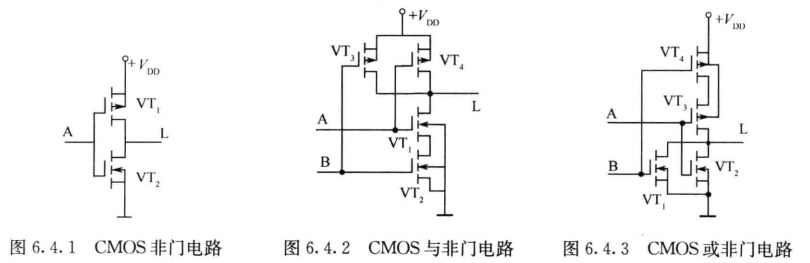 VH
R
VL
6.4 CMOS门电路
CMOS门多余输入端的处理
与门和与非门的多余输入端接高电平，不能悬空。
通过 500 电阻接 VCC
或门和或非门的多余输入端接低电平。与地之间外接不
同的电阻时，都相当于接低电平
通过 500 电阻接地
6.5 各种门电路的接口问题
2. TTL门驱动CMOS门
1.CMOS门驱动TTL门
CMOS门直接驱动TTL门
TTL门驱动74HC CMOS门
6.6 数制及数码
6.6.1 数制（计数规则、进位规则）
1、十进制数（Decimal）
1985 =1×103+9×102+8×101+5×100
(209.04)10＝ 2×102 ＋0×101＋9×100＋0×10－1＋4 ×10－2
特点：
有0 ~ 9 十个不同的符号，以10为基数的计数体制。
  逢十进一。下脚标为10
  第i位的权是10i。
6.6 数制及数码
6.6.1 数制
2、二进制数（Binary）
特点：
有0，1两个不同的符号。
    逢二进一。二进制数的下脚标为2
对于整数，
(1001)2=1×23+0×22+0×21+1×20 = （9）10
对于小数，
(0.101)2 = 1×2-1 + 0×2-2 + 1×2-3 = （0.625）10
…..24 , 23 , 22 , 2 1, 2 0    .    2 -1, 2 -2, 2 - 3, ……
6.6.1 数制
3、数制的转换
（1）二进制转换为十进制数
方法:
按权展开。
(111.101)2 =1×22+1×2 1+1×2 0 +1× 2 -1 
                     +0× 2 -2 +1× 2 –3 =(7.625)10
（2）十进制数转换为二进制数
方法：
整数部分除二取余倒记，
小数部分乘二取整顺记。
2
45                                                          1
2
22
0
11
1
2
2
5
1
0
2
2
1
1
2
0
3、数制的转换
例：将十进制数45转换成二进制数。
（除二取余倒记）
余数
即          45 = （101101）2
3、数制的转换
例：将十进制数173转换成二进制数。
即          （173）10 = （10101101）2
…..24 , 23 , 22 , 2 1, 2 0  .    2 -1,    2 -2,    2 - 3, ……
32 , 16 , 8 ,  4 ,  2 ,  1     .   0.5  , 0.25  , 0.125 , 0.0625
0.6875
×　　2
最高位    取  1            1.3750
0.375
×       2
取   0           0.750
×      2
取   1              1. 50
0.5
×  2
最低位     取   1              1.  0
1011)
(0.6875)10 = (0.
2
3、数制的转换
十进制小数部分的转换:         （乘二取整顺记）
即
3、数制的转换
例：将十进制数0.8125转换成二进制数。
即          （0.8125）10 = （0.1101）2
…..24 , 23 , 22 , 2 1, 2 0    .    2 -1,    2 -2,    2 - 3, ……
32 , 16 , 8 ,  4 ,  2 ,  1     .   0.5  , 0.25  , 0.125 , 0.0625
6.6.2 数码
将十进制的字符用二进制数进行编码：        
        0     0000                       5    0101                    
        1     0001                       6    0110                    
        2     0010                       7    0111                     
        3     0011                       8    1000                     
        4     0100                       9    1001                     
  二进制数对十进制编码 — BCD码
                                    （Binary Coded Decimal）。
4位中各位的权依次是：8、4、2、1——8421 BCD码。
常 用 的 几 种 BCD  码
余三码：每个字符的编码比相应的8421码多3。
6.7 逻辑代数
逻辑代数：用来描述逻辑关系的数学方法。
逻辑变量：A、B、C、 … 。
逻辑量：在数字电路中逻辑量是用 0 和 1 来表示的。
逻辑运算次序
括号→非运算→与运算→或运算
6.7 逻辑代数
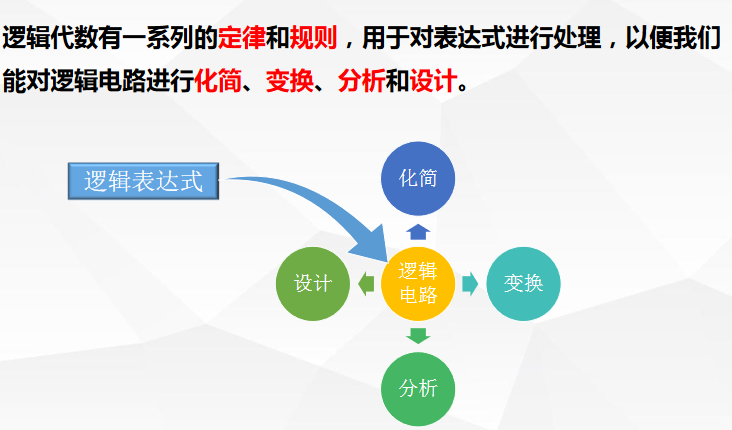 A + 0 = A
A · 1 = A
A · 0 = 0
A + 1 = 1
A + A = 1
A · A = 0
A + A= A
A  · A= A
6.7 逻辑代数
1、逻辑代数的基本定律
(1) 关于变量和常量关系的公式
0、1律
互补律
重叠律
还原律
+
A + B = B + A
A + B + C = A + ( B + C )
A ( B    C ) = AB     AC
+
A · B = B · A
A · B · C =A · ( B · C )
A⊙B = B⊙A
A⊙B⊙C = A⊙ ( B⊙C )
A    B = B    A
A    B    C = A     ( B   C )
+
+
+
+
+
+
1、逻辑代数的基本定律
(2) 交换律、结合律、分配律
结合律
交换律
分配律
A ( B + C ) = AB + AC
A + BC = ( A + B )( A + C )
A + ( B⊙C ) = (A + B ) ⊙(A + C )
2、逻辑代数特殊运算规律
真值表
1
1
1
1
A
B
0
0
1
1
0
0
0
0
1
1
0
1
0
0
0
0
1
0
1
1
（摩根定律）：百度百科
反演律
常用于与-非、或-非的化简
2、逻辑代数特殊运算规律
+
=
AB
A
A
1、
2、
吸收律
这说明两个乘积项相加时，若其中一项以另一项为因子，则该项是多余的，可以删去
A ( A + B) = A
这说明变量A和包含A的和项相乘时，结果为A，和项可以消去
消去律
这说明两个乘积项相加时，如果一项取反后是另一项的因子，则此因子是多余的，可以消去
2、逻辑代数特殊运算规律
+
=
AB
A
B
A
+
+
=
+
AB
A
C
BC
AB
A
C
邻接律
冗余律
这说明在乘积项相加时，若两个乘积项中分别包含A和A，这两个乘积项的其余因子组成第3个乘积项时，则第3个乘积项是多余的，可以消去
证明：
2、逻辑代数特殊运算规律
若将函数F中的运算符号与变为或，或变为与；逻辑常量0变为1，1变为0；而所有逻辑变量保持不变，就可以得到F的对偶函数    。
对偶规则
推论：如果两个逻辑函数相等，则它们各自的对偶函数必然相等。
3、常用公式
XI
消去律
3、常用公式
4、逻辑代数的三个规则
代入规则
任何一个含有变量A的逻辑等式，如果将所有出现A的地方都代之以一个逻辑函数F，则此等式仍然成立。
由此可以将反演律推广到n个变量：
已知逻辑函数F，将F中所有原变量变为反变量，反变量变为原变量；运算符号与变为或，或变为与；逻辑常量0变为1，1变为0，就可以得到其反（补）函数    。
4、逻辑代数的三个规则
反演规则
解：利用反演规则可得：
注意：保持原来的运算顺序；对反变量以外的非号应保持不变
若将函数F中的运算符号与变为或，或变为与；逻辑常量0变为1，1变为0；而所有逻辑变量保持不变，就可以得到F的对偶函数    。
4、逻辑代数的三个规则
对偶规则
推论：如果两个逻辑函数相等，则它们各自的对偶函数必然相等。
6.8 逻辑函数的变换与化简
逻辑函数（二值逻辑）的表示方法
逻辑真值表
逻辑函数表达式或函数式
逻辑图
波形图
卡诺图
硬件描述语言
6.8 逻辑函数的变换与化简
6.8.1逻辑函数的表达式
1、逻辑函数不同形式的表达式
与或表达式
与非一与非表达式
或与表达式
或非一或非表达式
与或非表达式
例1    将函数与或表达式               转换为其它形式。
解  （1）与非-与非式。 
将与或式两次取反，利用摩根定律可得
1、逻辑函数不同形式的表达式
例1    将函数与或表达式               转换为其它形式。
（2）与或非式。 
首先求出反函数
然后再取反一次即得与或非表达式
1、逻辑函数不同形式的表达式
1、逻辑函数不同形式的表达式
（3） 或与式。 
    将与或非式用摩根定律展开， 即得或与表达式如下：
（4） 或非-或非式。 
    将或与表达式两次取反， 用摩根定律展开一次得或非-或非表达式
同一逻辑的五种表达形式
6.8.1逻辑函数的表达式
2、逻辑函数表达式的最简标准（与-或表达式）
最简与-或表达式：
包含与项的个数最少。（与门个数少）
每个与项中变量的个数最少。（与门输入端个数少）
6.8.1逻辑函数的表达式
3、逻辑函数表达式的化简主要方法
公式法（代数法）
:最简式，与-或式
图解法（卡诺图法）
:最小项标准式，与-或式

 可化简标准式
6.8.2 逻辑函数的公式化简法
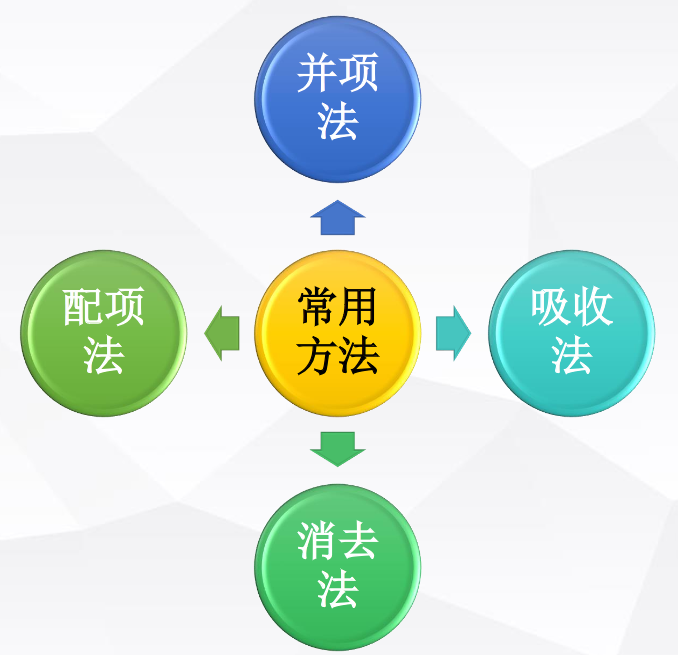 6.8.2 逻辑函数的公式化简法
并项法
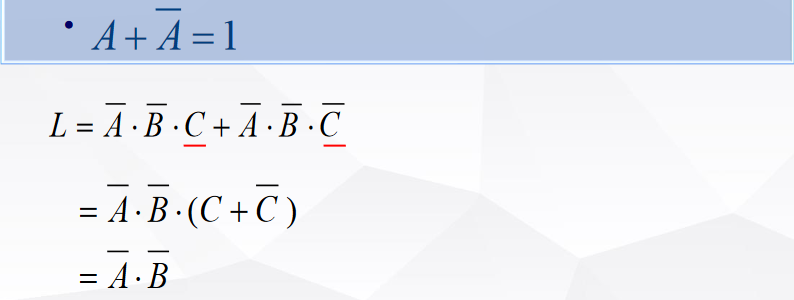 6.8.2 逻辑函数的公式化简法
吸收法
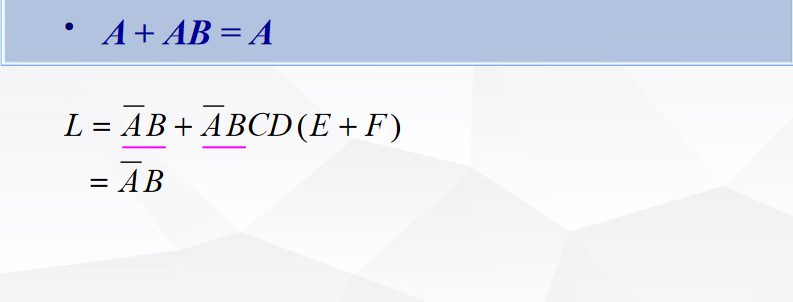 6.8.2 逻辑函数的公式化简法
消去法
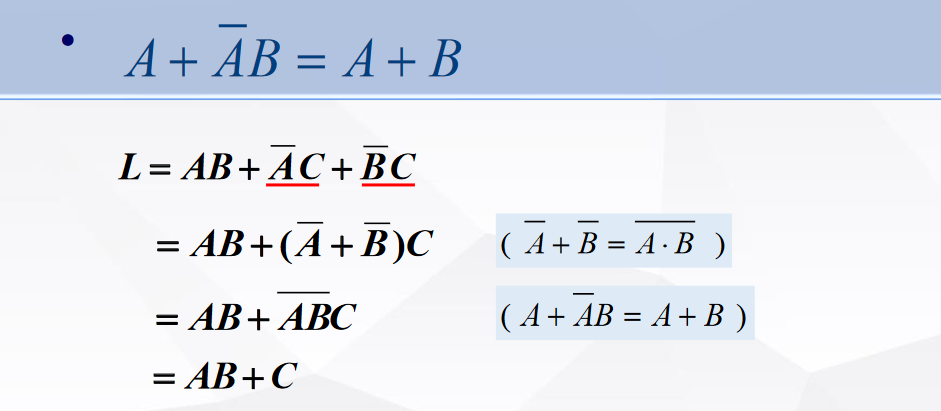 6.8.2 逻辑函数的公式化简法
配项法
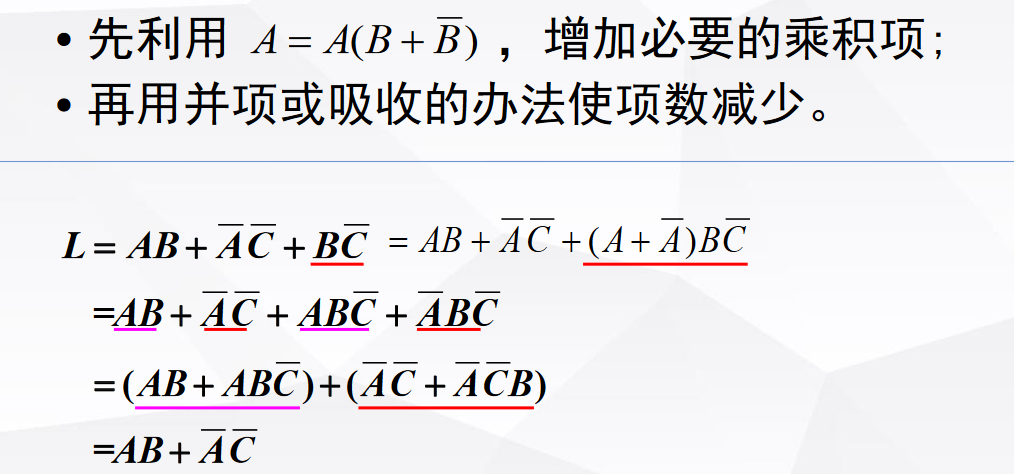 6.8.2 逻辑函数的公式化简法
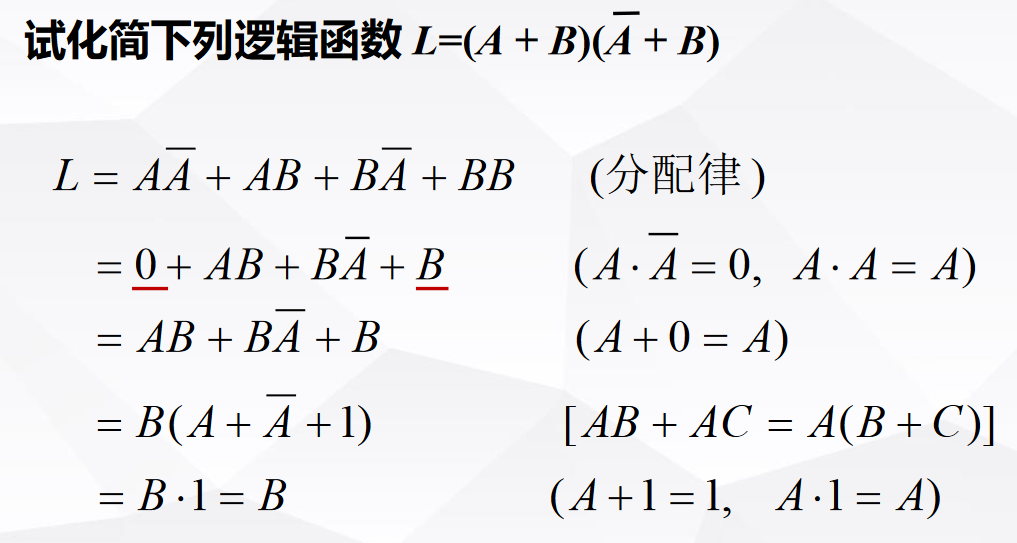 6.8.2 逻辑函数的公式化简法
应用合并规律
    任何两个相同变量的逻辑项， 只有一个变量取值不同(一项以原变量形式出现， 另一项以反变量形式出现)， 我们称为逻辑相邻项(简称相邻项)。 如AB与AB，ABC与和ABC都是相邻关系。如果函数存在相邻项，可将它们合并为一项，同时消去一个变量。
6.8.2 逻辑函数的公式化简法
例2 化简
解
6.8.2 逻辑函数的公式化简法
应用吸收定律
例4 化简
6.8.2 逻辑函数的公式化简法
应用冗余定律
例 5
解
例 6
解
6.8.2 逻辑函数的公式化简法
拆项法
例7  化简
6.8.2 逻辑函数的公式化简法
添项法
       在函数中加入零项因子                     ，利用加进的新项，进一步化简函数。
例 8  化简
解：
6.8.3 逻辑函数的图形法化简
A B
n  个变量的最小项数为         。
AB
AB
1、逻辑函数的最小项
在 n 个变量的逻辑函数中，如果一个乘积项包含了所有的变量，而且每 个变量都以原变量或反变量的形式在该乘积项中出现一次，则该乘积项为 n 个变量的最小项。
AB 两个变量，其最小项为 22=4 个
AB
1、逻辑函数的最小项
ABC三个变量，最小项为23 = 8 个
m0
m1
m2
m3
m4
m6
m7
000
001
010
011
100
101
110
111
对应
最小项表示
最小项的性质
(1)对于任意一个最小项,都对应了一组变量的取值使其值为1
(2)对任何变量的函数式来讲，全部最小项之和为1
(3)两个不同最小项之积为0
1、逻辑函数的最小项
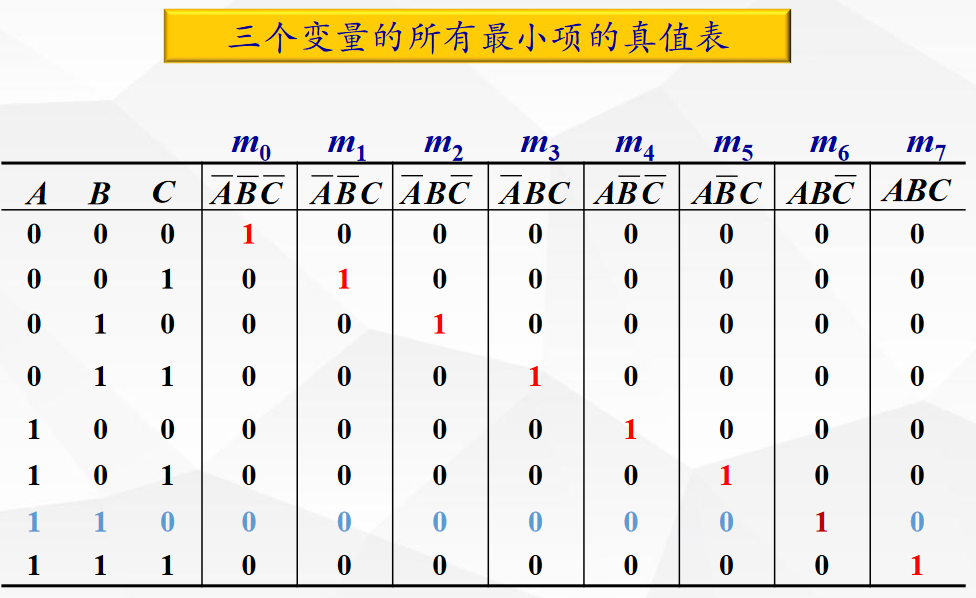 1、逻辑函数的最小项
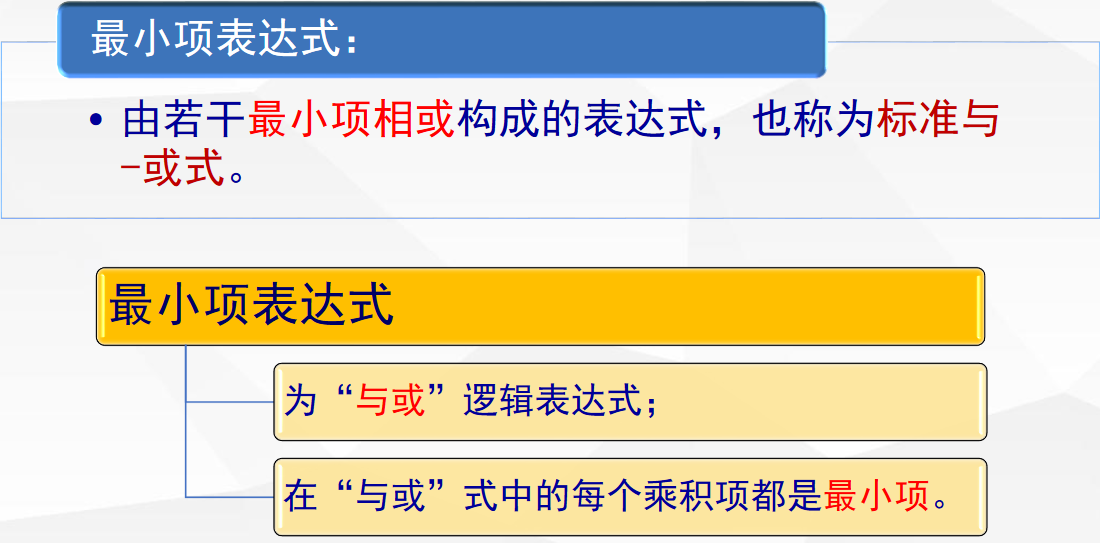 1、逻辑函数的最小项
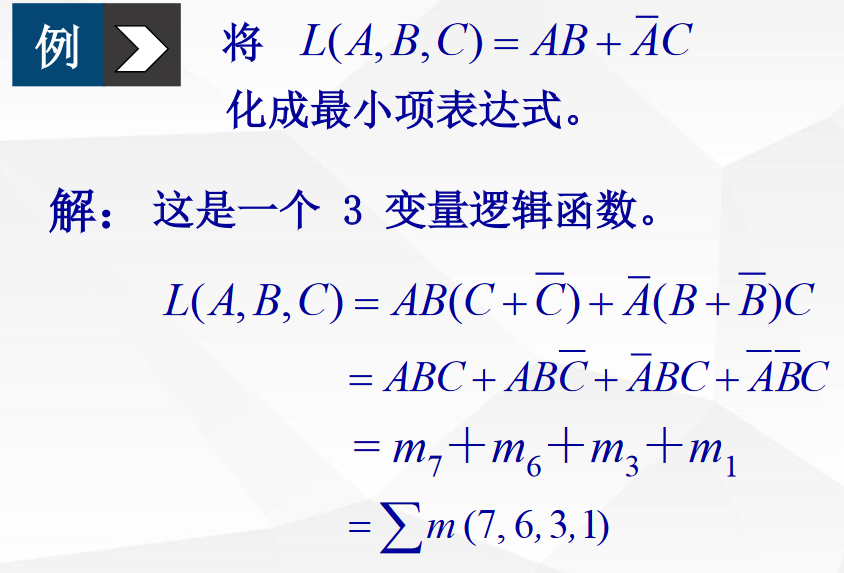 6.8.3 逻辑函数的图形法化简
2、卡诺图
按一定规则排列起来的最小项方格图
几何（图形）相邻的小方格逻辑相邻
逻辑相邻，是指两最小项只有一个因子互为反变量，而其余因子相同
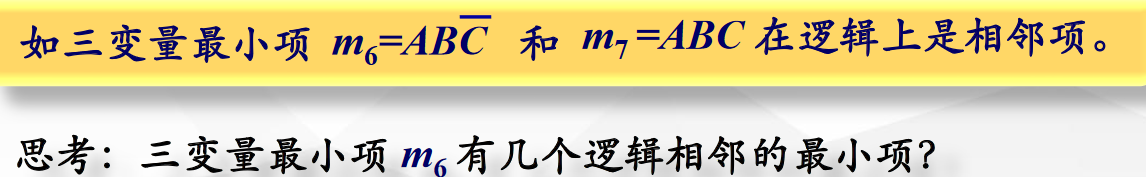 F
m0
m1
B
若变量数为n
则方格数为2n
A
0
1
m2
m3
0
1
F
BC
A
00
01
11
10
0
1
3
2
0
4
5
7
6
1
2、卡诺图
二变量卡诺图
        F（A,B）
三变量卡诺图
       F（A,B,C）
F
CD
00
01
11
10
AB
00
01
11
10
2、卡诺图
四变量卡诺图
       F（A,B,C,D）
逻辑函数
逻辑变量
m0
m1
m3
m2
m7
m6
m4
m5
变量取值
m12
m15
m14
m13
m9
m8
m11
m10
同一行的最左和最右;同一列的最上和最下
逻辑相邻
3、逻辑函数卡诺图表示方法
已知逻辑函数，画卡诺图步骤：
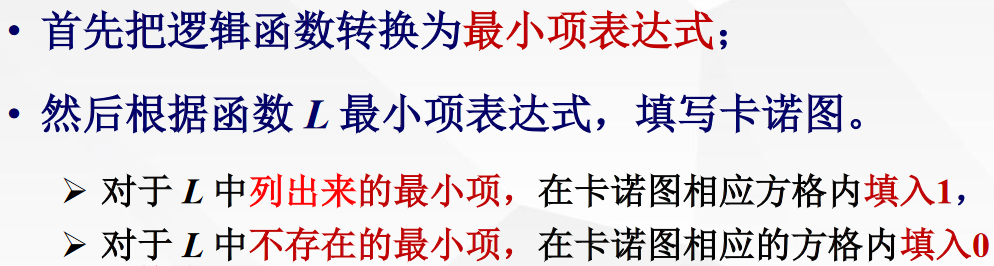 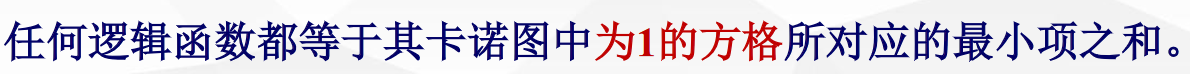 3、逻辑函数卡诺图表示方法
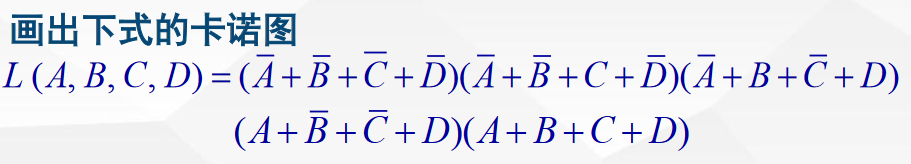 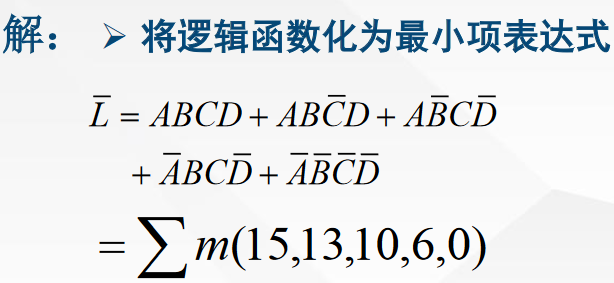 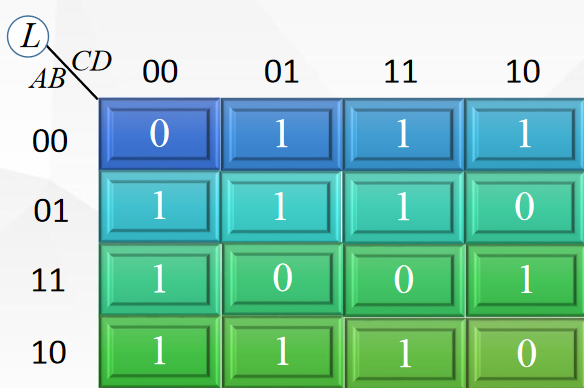 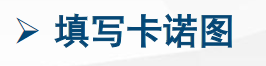 F
CD
AB
00
01
11
10
00
01
11
10
3、逻辑函数卡诺图表示方法
1
1
0101
0100
1
1
1
1
1100
1101
1
1
0011
0010
1011
1010
F
CD
AB
00
01
11
10
00
01
11
10
3、逻辑函数卡诺图表示方法
在B=1, C=0对应的方格(不管A，D取值)，得m4、 m5、m12、m13，在对应位置填1；
在C=1, D=0所对应的方格中填1，即m2、m6、m10、m14；
在B=0，C=D=1对应方格中填1，即m3、m11；
F
CD
AB
00
01
11
10
00
01
11
10
3、逻辑函数卡诺图表示方法
在B=1, C=0对应的方格(不管A，D取值)，得m4、 m5、m12、m13，在对应位置填1；
在C=1, D=0所对应的方格中填1，即m2、m6、m10、m14；
1
1
1
1
1
1
在B=0，C=D=1对应方格中填1，即m3、m11；
1
1
1
1
1
1
与 逻辑真值表
或 逻辑真值表
A        B               F
A        B              F
0         0               0
0         0              0
0         1               0
0         1              1
1         0               0
1         0              1
1         1              1
1         1               1
3、逻辑函数卡诺图表示方法
真值表             卡诺图
F
B
0
1
A
0
1
1
F
B
0
1
A
0
1
1
1
1
F=AB+AB+AB
F
B
0
1
A
0
1
1
1
1
4、用卡诺图化简逻辑函数
依据：几何相邻的小方格对应的最小项逻辑相邻
两个相邻项消去一个变量
四个相邻项消去二个变量
2n个相邻项消去n个变量
F=A+B
4、用卡诺图化简逻辑函数
画包围圈的原则
每个包围圈包围填l的方格数应尽可能多，但必须相邻且为2n 个。(圈尽可能大）
卡诺图中所有填1的方格都应至少被圈过一次，不能漏圈。若某填1方格不能与相邻方格组成包围圈，则要单独画圈。（不能漏圈）
每个包围圈中应至少保证有一个填1的方格未被圈过两次，否则包围圈就重复了。（不能重复圈）
4、用卡诺图化简逻辑函数
卡诺图化简逻辑函数步骤：
①画出表示逻辑函数的卡诺图。
②画包围圈合并最小项。
③将各包围圈合并最小项的结果逻辑加，便得到最简与或表达式。
F
F
CD
CD
AB
AB
00
00
01
01
11
11
10
10
F=ABC+ABC+BCD+BCD
00
00
01
01
1
1
11
11
1
1
10
10
1
1
1
1
BCD
AD
ACD
BC
BC
4、用卡诺图化简逻辑函数
例1  用卡诺图化简下列逻辑函数
F=∑m( 1, 3, 4, 5, 7, 10, 12, 14 )
1
1
1
1
1
1
1
1
F =           +         +
F =          +
F
CD
AB
00
01
11
10
00
01
11
10
4、用卡诺图化简逻辑函数
1
1
1
1
1
1
1
1
1
1
包围圈尽可能大
1
1
F
CD
AB
00
01
11
10
F
BC
A
00
01
11
10
00
0
1
1
1
01
1
1
1
1
1
1
11
1
1
1
10
1
1
1
1
1
4、用卡诺图化简逻辑函数
例2  用卡诺图化简下列逻辑函数
F=∑m(0,2,5,6,7,8,9,10,11,14,15)
F=∑m(0,  1, 3, 4, 6, 7 )
1
函数的最简表达式
不唯一的！
4、用卡诺图化简逻辑函数
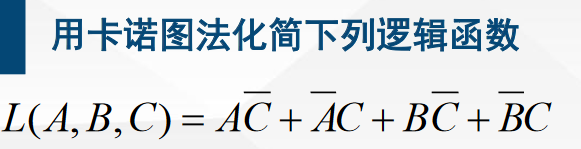 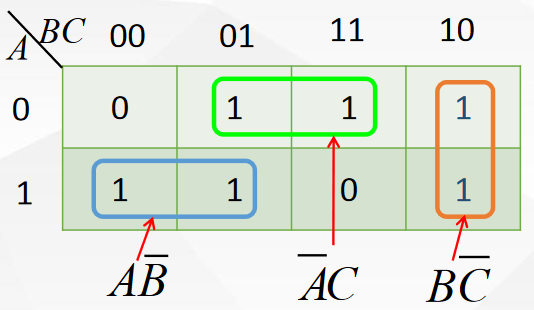 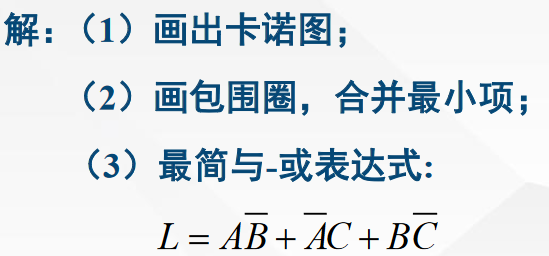 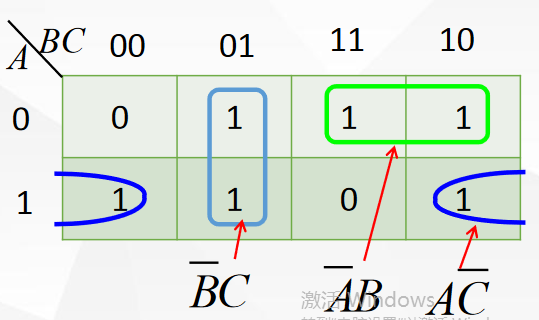 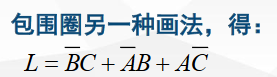 可见，逻辑函数的最简表达式不是唯一的！
5、带约束项的逻辑函数的卡诺图化简
函数变量的某些取值根本不会出现，或者不允许出现。将变量这些取值所对应的最小项称为无关项或约束项或任意项。
无关项的表示方法:∑d(3,6)  
式中：d表示无关项。表明编号为3、6的某逻辑函数的最小项为此逻辑函数的无关项。在卡诺图中常用“X”或“Φ” 表示。
在化简具有无关项的逻辑函数时，可利用无关项的条件，“X”的值可以看作1，也可以看作0，视函数化简最简而定。
F
CD
AB
00
01
11
10
00
01
11
10
X
X
X
X
X
X
5、带约束项的逻辑函数的卡诺图化简
F=∑m(2, 3, 4, 5,6 )
    + ∑d(10,11,12,13,14,15)
AB = 0
AB不等于0的情况不存在
1
1
F
BC
1
1
1
A
00
01
11
10
0
1
1
1
X
X
1
包围圈尽可能大
作业
必做：第六章课后习题（6-2，6-3，6-6，6-7，6-12，6-16，6-17，6-18，6-20，6-23，）